RIUNIONE RESPONSABILI DELLE COMMISSIONI BANDI LL.PP. – SIA (SERVIZI INGEGNERIA E ARCHITETTURA) DEGLI ORDINI PROVINCIALI. ROMA 18.05.2017 ORE 10.30 – 0RE 14.30 (presso sede CNI - V. XX Settembre 5, Roma)  1.I SERVIZI DI INGEGNERIA E ARCHITETTURA ALLA LUCE DEL DECRETO CORRETTIVO DEL CODICE DEGLI APPALTI2. OSSERVATORIO CNI  SUI BANDI SIA 3. ANALISI DEL MERCATO SIA : CRITICITA’ E PROPOSTE4. QUESITI E DIBATTITOINTERVERRANO: IL PRESIDENTE CNI ARMANDO ZAMBRANO MICHELE LAPENNA CONSIGLIERE TESORIERE E REFERENTE SIA LLPP CNI I COMPONENTI DELL’OSSERVATORIO BANDI CNI AVVOCATO LORENZO PASSERI CONSULENTE FONDAZIONE CNI
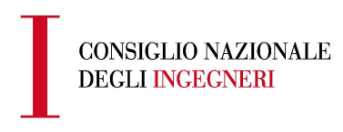